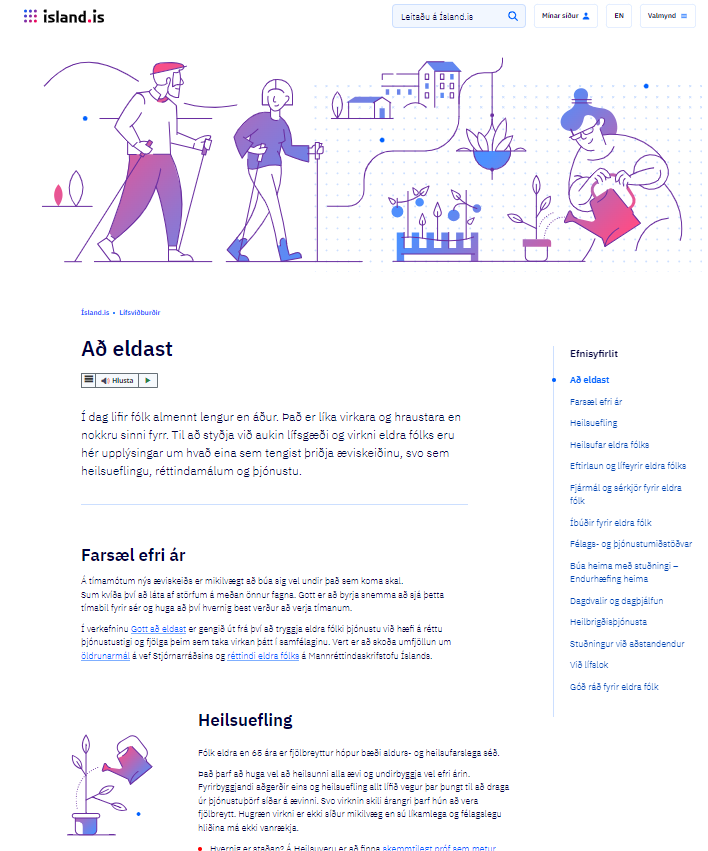 Að eldastNýr lífsviðburður á Ísland.is
Guðrún Björg Sigurbjörnsdóttir, verkefnastjóri
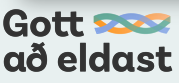 AÐ ELDAST á Ísland.is
Samþykkt áætlunar
Vor 2023
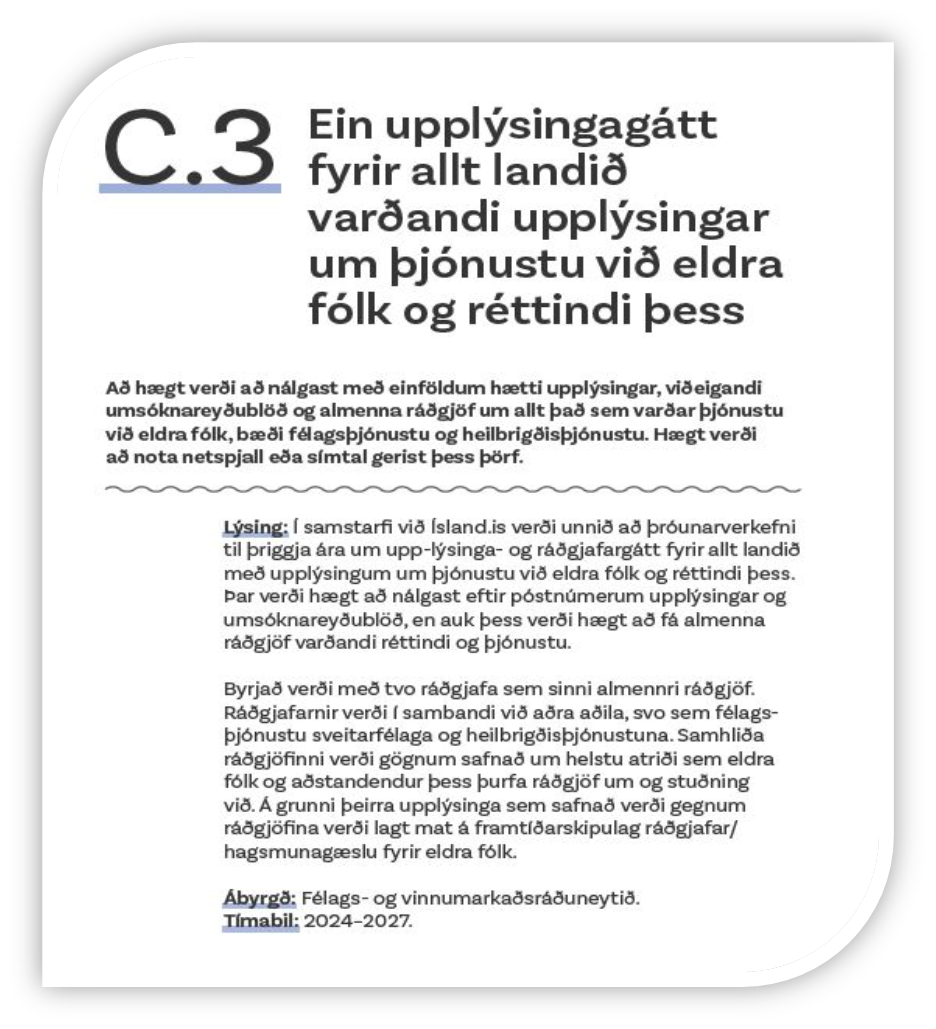 Haust2023
Undirbúningur
Fyrsta útgáfa lífsviðburðar
Árslok 2023
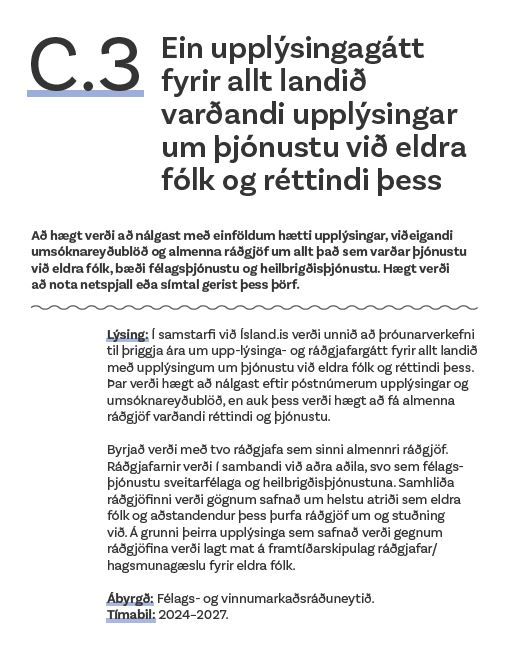 Hvað felst í þessu?
Upplýsingar um almenna og lögbundna þjónustu fyrir eldra fólk. Fyrsta útgáfa komin.
Ráðgjafagátt með netspjalli eða símtali. 
Ein leið fyrir umsóknir um þjónustu hjá ríki og sveitarfélögum. 
Hýsir samræmt matstæki. Í vinnslu með WHO
Samvinna við Heilsuveru. þjónustu vefsjá hjúkrunarheimila, dagdvala
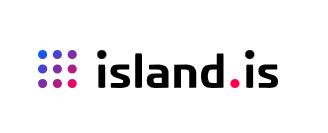 [Speaker Notes: Gott að eldast á island.is
Upplýsingar um hvað eina sem tengist þjónustu fyrir eldra fólk, réttindum þess og heilsueflingu má nú í fyrsta sinn nálgast á einum stað á vefnum island.is undir heitinu Að eldast. Hingað til hafa upplýsingarnar verið dreifðar hér og þar og gjarnan flókið fyrir eldra fólk og aðstandendur þess að nálgast þær.
Ætlunin er að island.is verði til framtíðar sá vettvangur sem fyrstur kemur í hugann hjá einstaklingum sem leita sér upplýsinga um ýmsa þjónustu. Vinnan við upplýsingagáttina á island.is er hluti af aðgerðaáætluninni Gott að eldast sem er samstarfsverkefni félags- og vinnumálaráðuneytisins og heilbrigðisráðuneytisins. 
Ein stærsta breytingin á samsetningu samfélagsins næstu árin er fólgin í því að þjóðin er að eldast. Í því felst ekki einungis áskorun heldur einnig tækifæri.
Hvað get ég fundið á island.is?
Með því að fara inn á island.is og smella á Að eldast má nálgast yfirgripsmikla umfjöllun um fjölbreytta þætti. Þar á meðal eru eftirfarandi atriði:
Heilsuefling 
Eftirlaun og lífeyrir eldra fólks
Sérkjör og afslættir fyrir eldra fólk
Íbúðir fyrir eldra fólk
Félags- og þjónustumiðstöðvar
Að búa heima með stuðningi
Dagdvalir og dagþjálfun
Heilbrigðisþjónusta
Breytingar á heilsufari eldra fólks
Stuðningur við aðstandendur
Við lífslok
Góð ráð fyrir eldra fólk
Í ítarlegri umfjöllun í hverjum flokki er lesandanum síðan beint í réttar áttir.]
4
2/27/2024
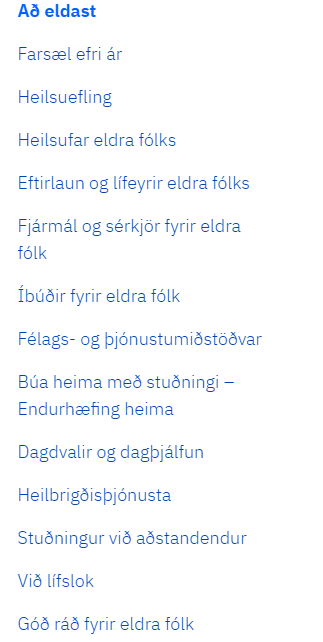 Innihald „Að eldast“
Orðasafn unnið til að samræma orðanotkun
Dæmi: Eldra fólk
Dagdvöl – Dagþjálfun
Upplýsingum safnað víða
Uppröðun skv. ferli einstaklinga
Stuttir einfaldir textar með tenglum á ítarefni 
Texti á íslensku og ensku sbr. efnisstefnu island.is
5
2/27/2024
Samtal og samstarf við marga aðila
Landsamband eldri borgara
Heilsuveru
Landsamtök lífeyrissjóða
Tryggingastofnun ríkisins
Sjúkratryggingar Íslands
Þróunarmiðstöð heilsugæslunar 
Alzheimersamtökin
Embætti landlæknis
112.is
island.is og Norda
O.fl.
6
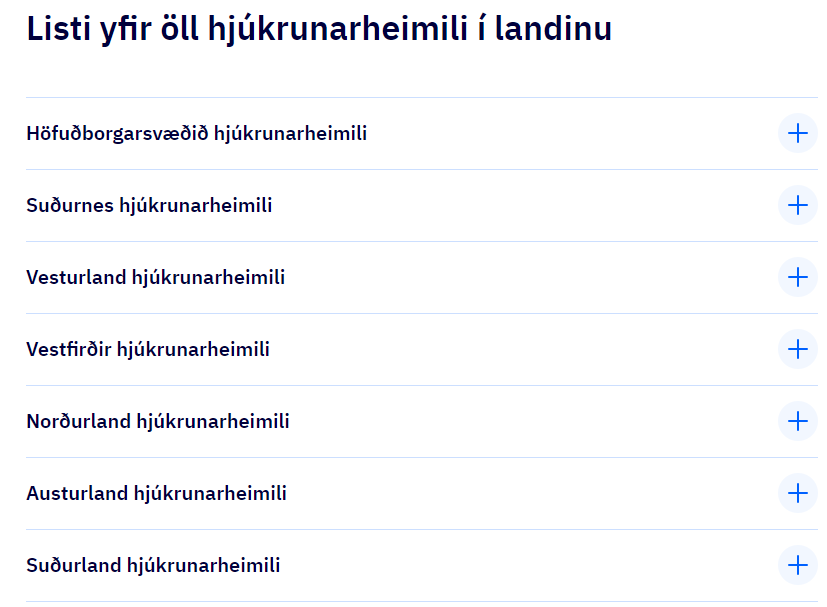 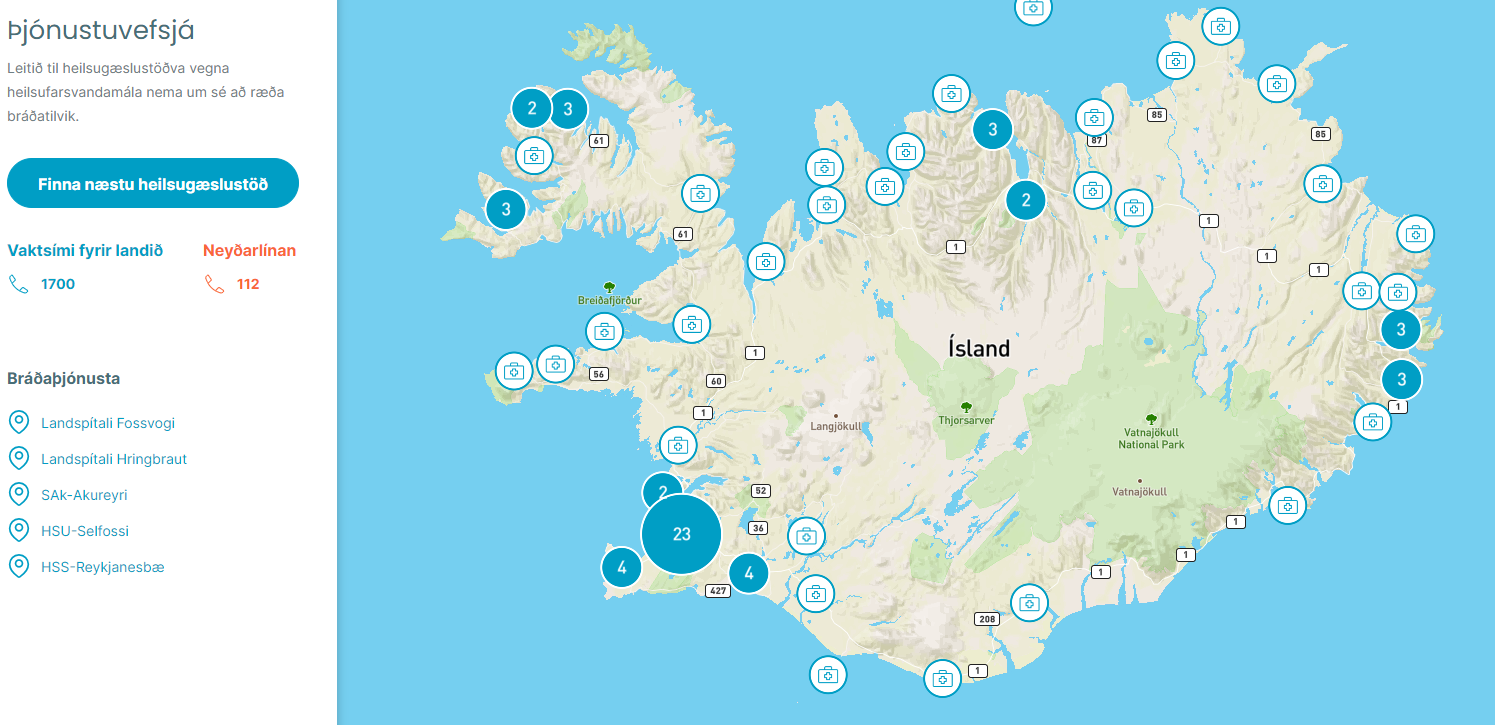 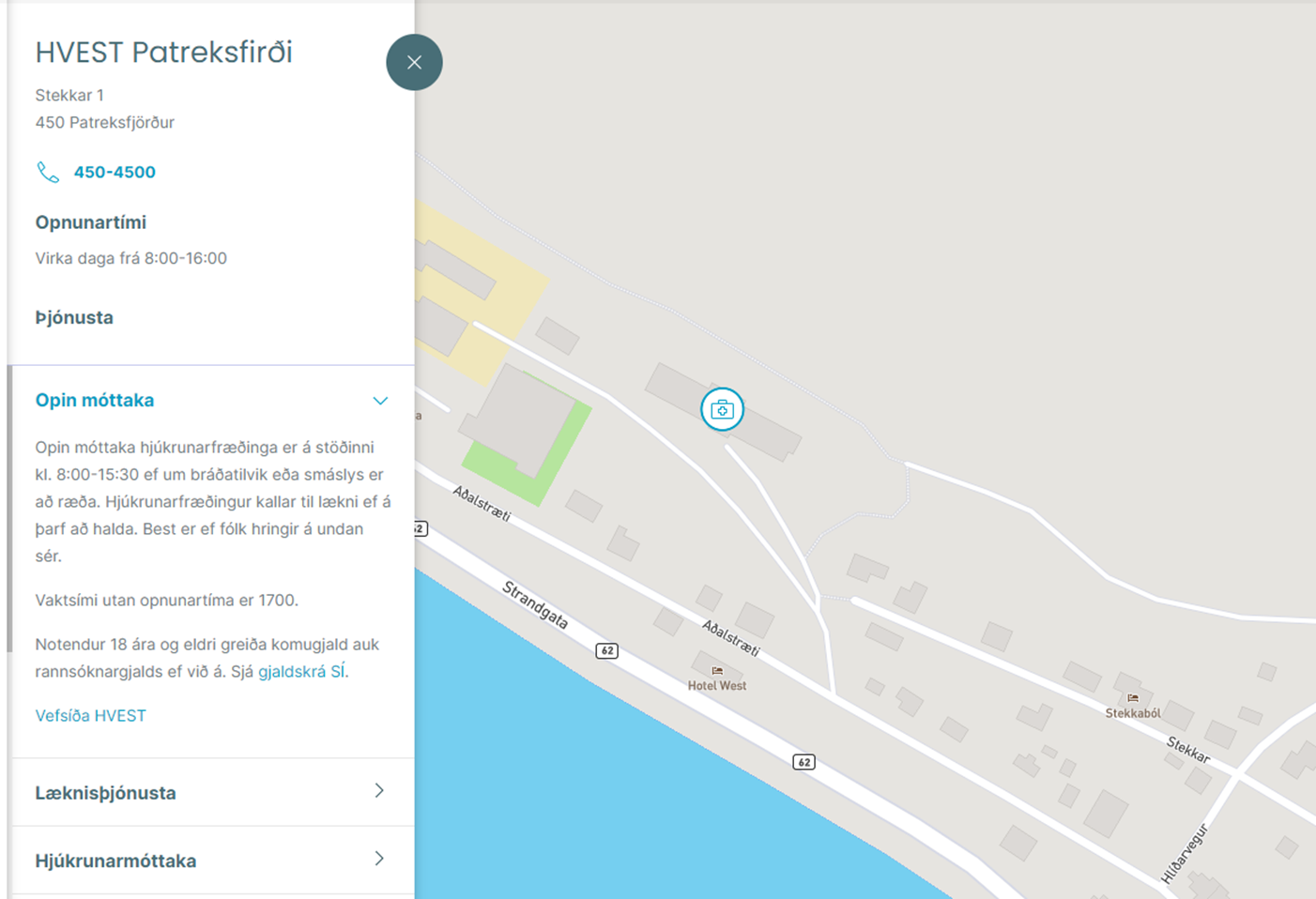 7
Rýnihópar
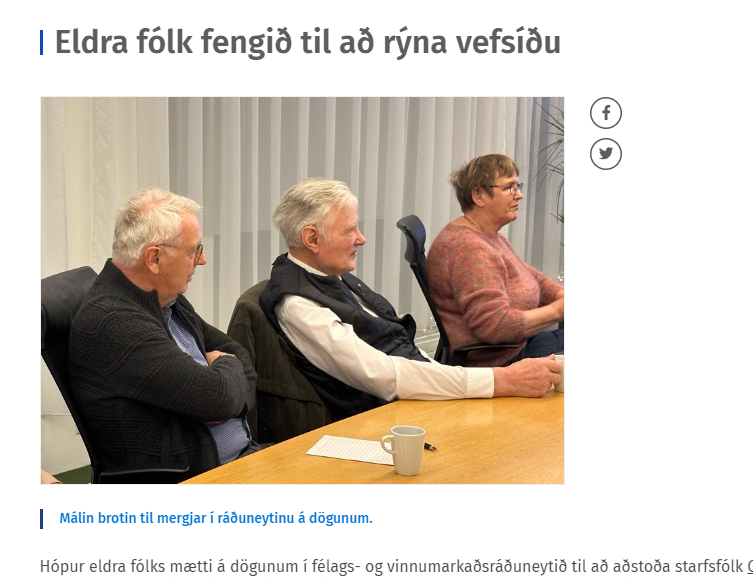 Starfsmenn í þjónustu við eldra fólk
Eldra fólk og eldra eldra fólk
Aðstandendur

Góðar ábendingar
Draga betur fram upplýsingar
Lagfæringar / Orðalag / Tækni
Nýtt efni
Ýmislegt sem skoða þarf í framhaldinu
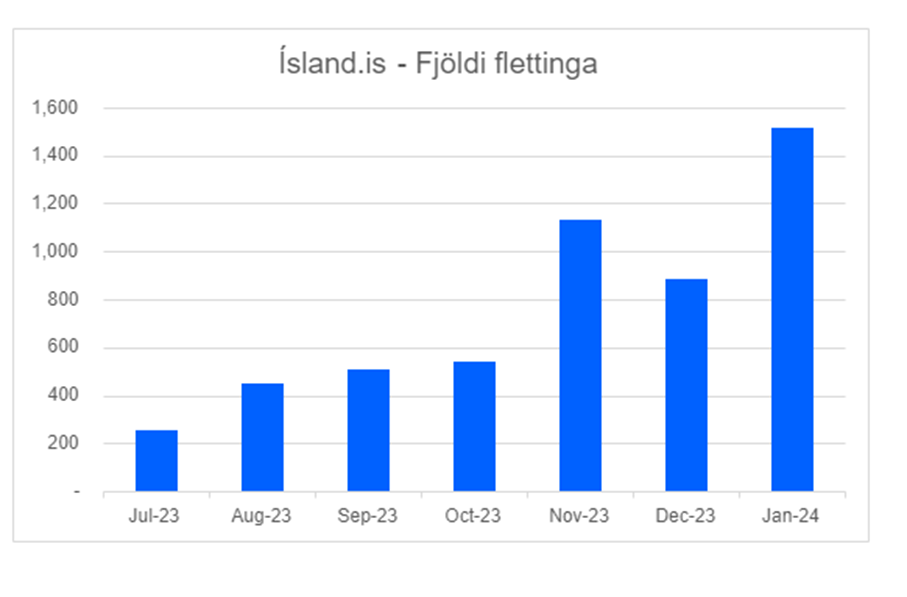 8
2/27/2024
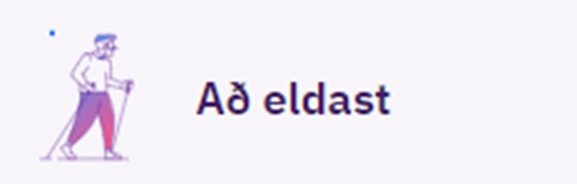 Lífsviðburði vel tekið
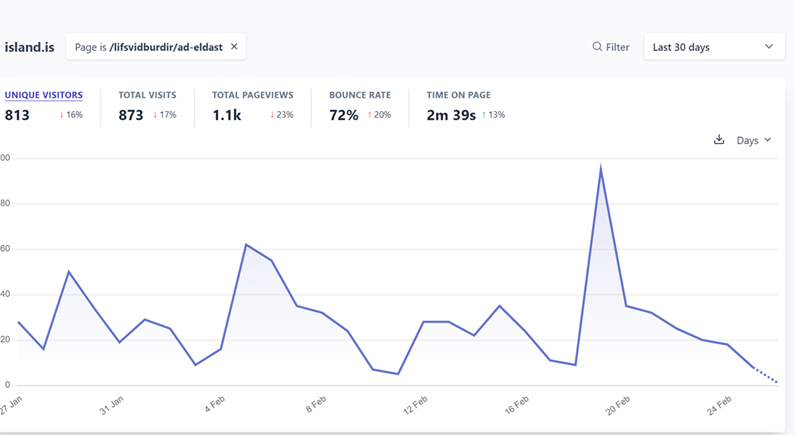 9
2/27/2024
Spjallmennið Askur
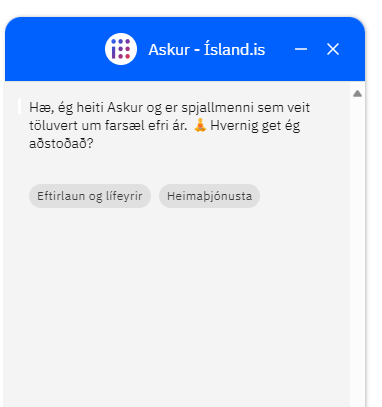 Fór í loftið í janúar 2024

Búið að „mata“ hann á um 140 spurningum og svörum

Fyrstu samtölin á Aski voru mest um að fara á eftirlaun og að búa heima með stuðningi

Ef í þrot – fær samband við ráðgjafa

Síðar verður hægt að hringja eða panta símtal
10
2/27/2024
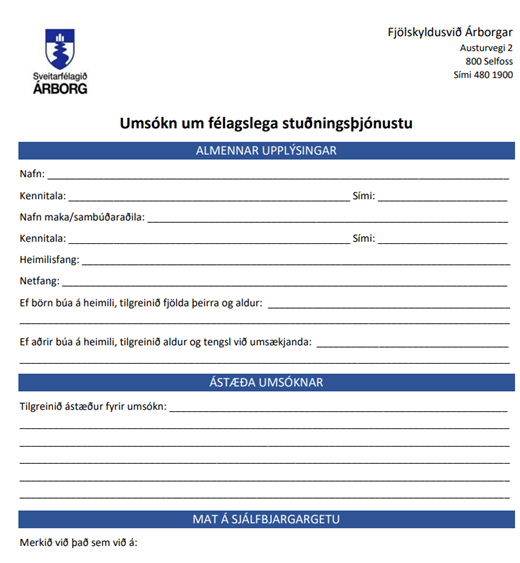 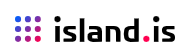 Á næstunni
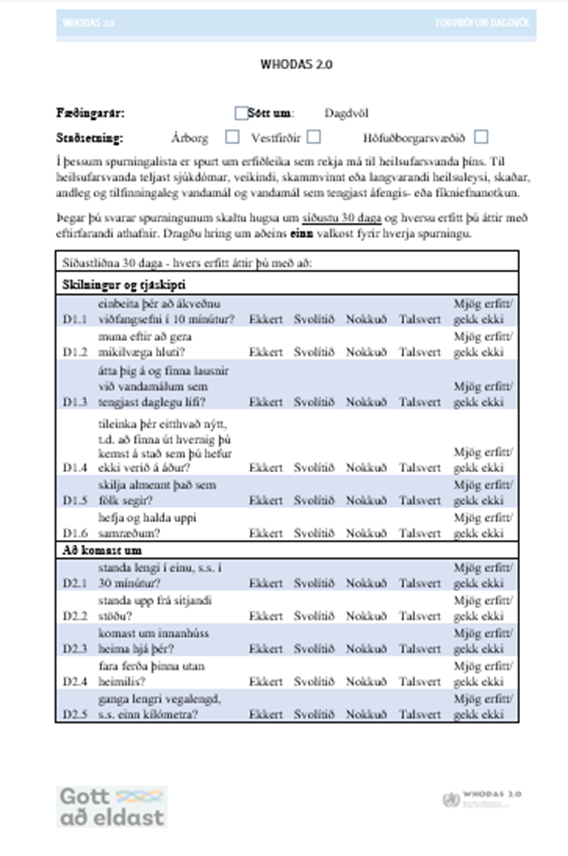 Rafrænar umsóknir
Vefsíður sveitarfélaga
Samræmt matstæki 
Forprófun á WHODAS 
Sjálfsmat einstaklinga á færni sinni sl. 30 daga
11